CONFIDENCE BUILDING | GLOSSARY
GLOSSARY
affect: to have an influence on or cause a change in.
anxious: uneasy about an event or matter; worried.
concept: an abstract idea; a thought, notion, or plan.
effect: to bring about.
effective: 1. having an intended result or accomplishment. 2. producing a strong impression or response.
expertise: 1. skill or knowledge in a particular area. 2. expert advice or opinion.
foster: to promote the growth and development of; nurture; cultivate.
nutrient: a source of nourishment, especially a nourishing ingredient in a food.
objectivity: 1. being uninfluenced by emotions or personal prejudices. 2. basing opinions on observed facts.
perseverance: condition or state of staying with a course of action, belief, or purpose; steadfastness.
personal values: principles, standards, or qualities that a person considers worthwhile or desirable.
respect: 1. to feel or show regard, honor, or esteem. 2. to value.
self-esteem: 1. pride in oneself; self-respect. 2. a good opinion of oneself.
stress: a state of extreme difficulty, pressure, or strain capable of affecting physical health.
© 2022 OVERCOMING OBSTACLES
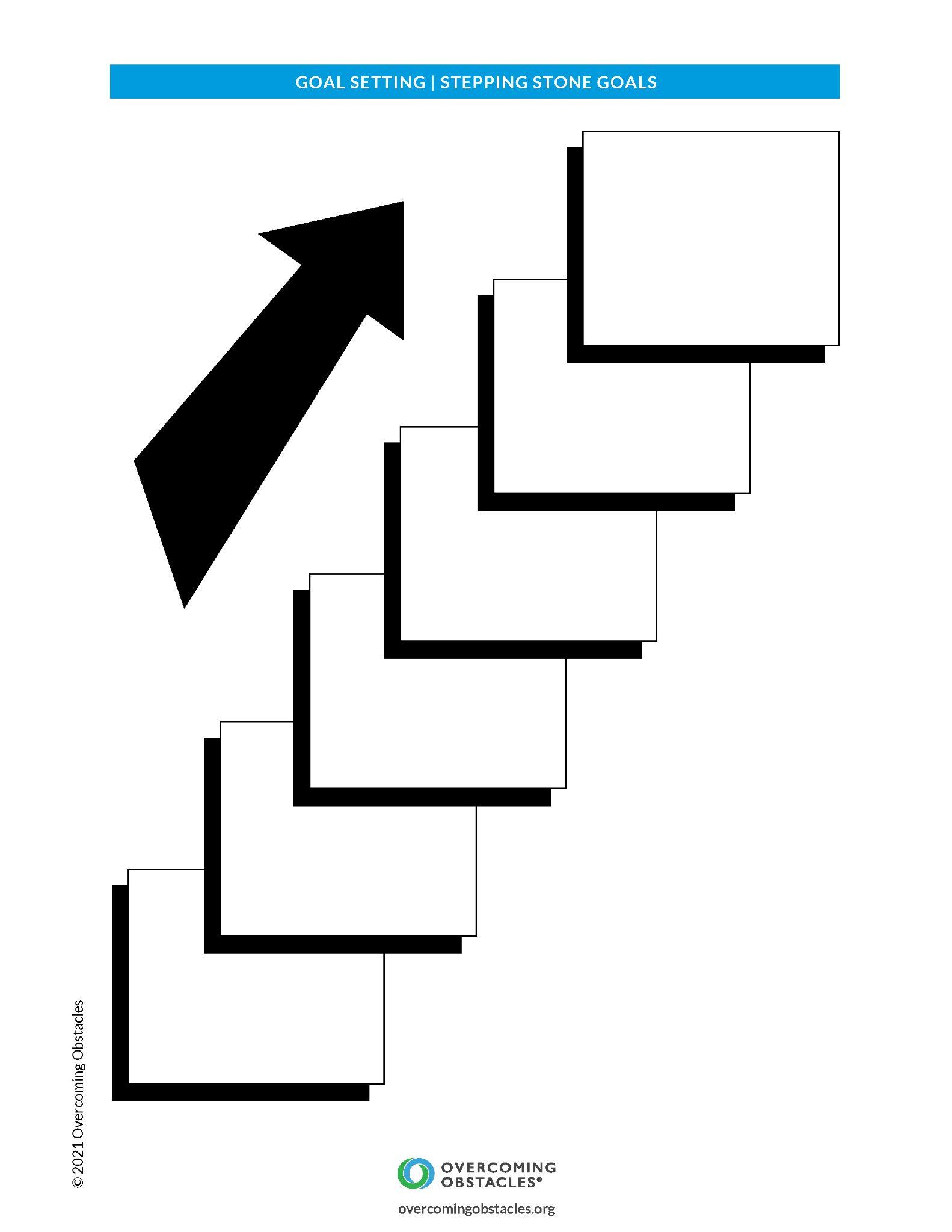